Market exit: the implications for public and private higher education in the UK


Stephen Hunt, UCL IOE, CGHE
Vikki Boliver University of Durham
1
Factors affecting providers
Number of 18 year olds has declined
Income largely dependent on tuition fee loans
Uncapping student enrolment
Consequently different recruitment ratesExpanded –Bristol, UCL, Exeter, Surrey Contracted –Kingston, Cumbria, Wolverhampton, London MetThe impact disproportionately felt by lower tariff/ prestige or geographically isolated institutions
Universities with deficit
HESA data for 2017/18 indicated 25 per cent of HE institutions we had run a deficit.

THE reported one in five London universities had run at a deficit during 2017-18

Reading: deficits totalling more than £40m over the past two years 
Cardiff University: with a £21 million deficit in 2018
Government intent using the mechanisms of competition to drive out inadequate HE providers
Drive quality and innovation in teaching practice & educational delivery
Align course provision with the job market
Increase student choice and satisfaction
Widen participation
Enhance the life chances of students
Drive economic growth
A catalyst for social mobility
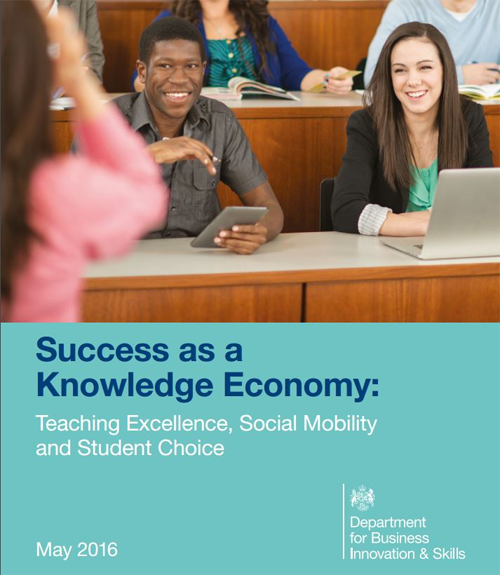 “…we need to confront the possibility of some institutions choosing – or needing – to exit the market.  This is crucial part of a healthy competitive and well-functioning market…The Government should not prevent exit as a matter of policy. Providers themselves are responsible for ensuring their sustainability, and it will remain the provider’s decision whether to exit and their responsibility to implement and action any exit plan” (BIS, 2016a, p.38, para 33).
Official attitude to market exit in the HE sector
Chair of the Office for Students Sir Michael Barber 
“Should a university or other higher education provider find themselves at risk of closure, our role will be to protect students’ interests, and we will not hesitate to intervene to do so. We will not step in to prop up a failing provider.”
Market exit in the public higher education sector in the UK is all but unknown.
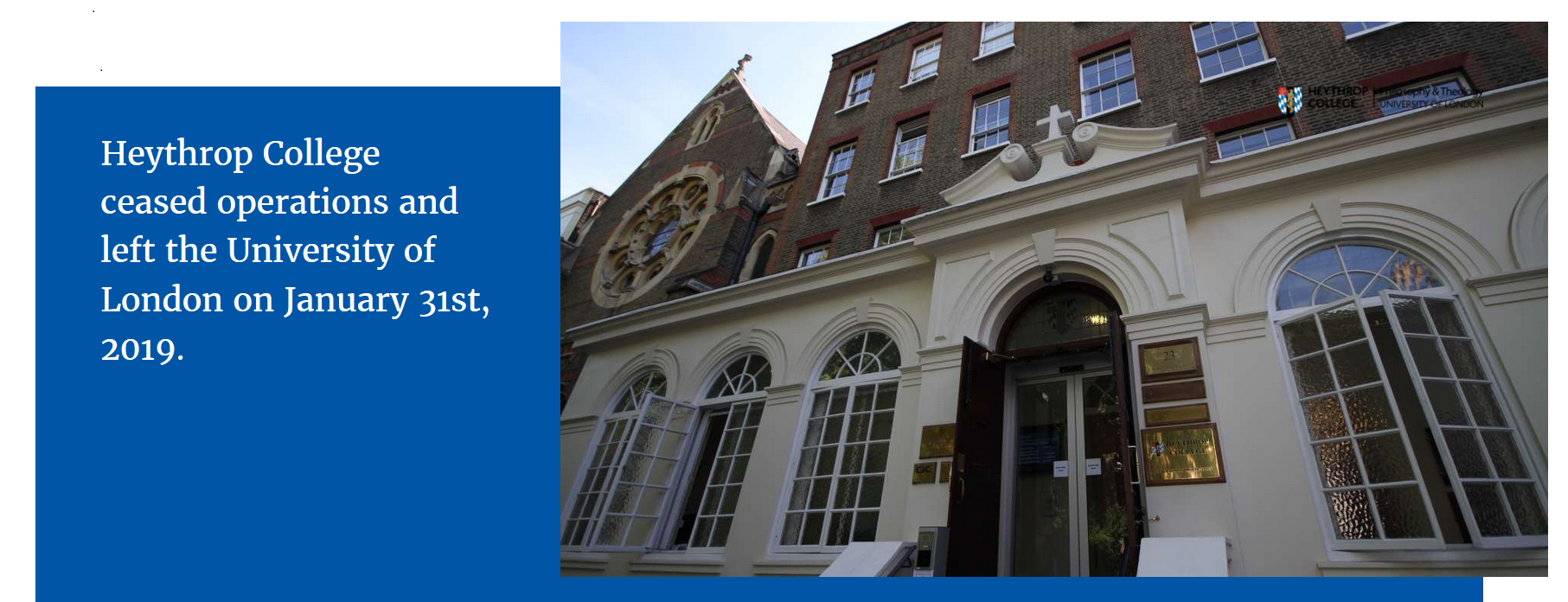 The closure of Heythrop College (founded 1614) was the first incident of a major public provider exiting the market since 1265.
Previous close calls
University College Cardiff (1986-88)
University of Lancaster (1995-1997)
London Guildhall University (1995- 96)
London Metropolitan University (2008-09)
London Metropolitan University (2012 -2013)
Dealt with through mergers /interventions/ restructuring
HEFCE powers
Block major borrowing by HE intuitions
Prohibit more than three successive years of deficit
Offer financial support
The Office for Students (OfS)
Lacks significant financial resources, instead is to 
Rely on the threat of market exit to instil financial prudence,
The absence of institutional failure in the public sector is not reflected in the private higher education sector
Market Exit
732 APs in UK in 2014 by 2019 or 23 per cent (170) had gone
Merger less likely for privately owned institutions, not part of a common system

No regulatory body equivalent to HEFCE to rescue a failing institution

Fewer designated courses, eligible for government backed tuition fee loans

More difficult to recruitment of overseas students.
Method
732 Aps in UK in 2014 by 2019 or 23 per cent (170) had gone
Foundation date
Current Status
Date of cessation or current date – from companies house/ charity register
Age
Provider characteristics: location; size; subject specialisation (Yes/ No/ Business, IT); QAA review; for-profit status.
Risk factors: designated courses; removal of Tier 4 status
Survival analysis
Predictors of market exit in the private HE
Provider characteristics
For profit
Business IT
No specialisation

Financial risk factors
Loss of Tier 4 licence
No course designation

Systemic exclusion
No QAA review
Implications
Newer public providers with 
diminished but indistinguishable levels of prestige, or status, 
lower entry tariffs, and 
identical course fees offering similar array of subject.  

Ultimately underscored by financial mis-judgement/ management.

Will any presiding authority have the stomach to take responsibility for the impact and longer term consequences of a failed HE institution?